Committee and Working Group Structure Changes
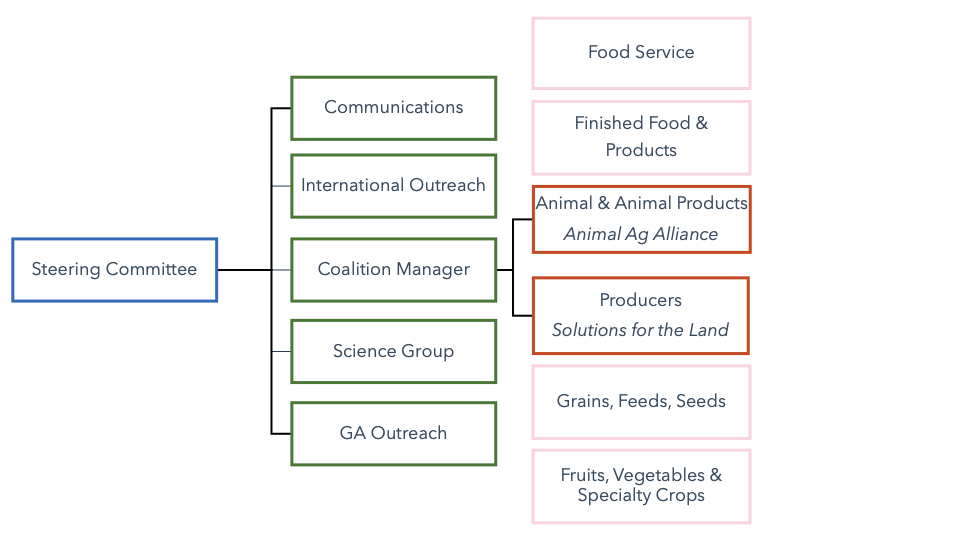